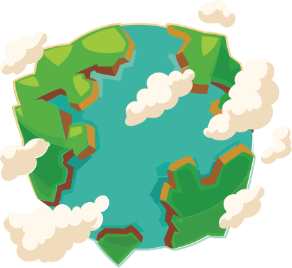 Quiz: QYTTWHH
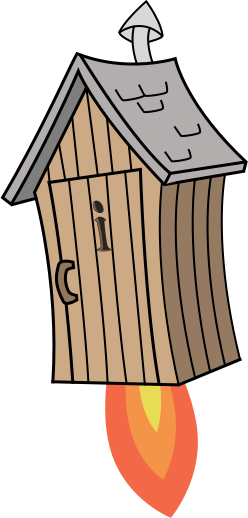 Stage 2 Summer Block 3: Time
Lesson 1: To be able to read o’clock and half past timings
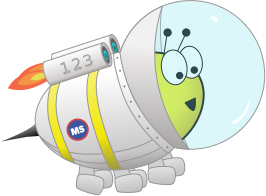 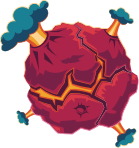 Block 3 – Time
1
Summer
To be able to read o’clock and half past timings
Success criteria:
I can use an analogue clock to read o’clock and half past timings
I can explain my reasoning when using an analogue clock to read o’clock and half past timings
Stage 2 - Summer Block 3  - Time - Lesson 1 - To be able to read o’clock and half past timings
To be able to read o’clock and half past timings
Starter:
Which one doesn’t belong?







Explain your answer.
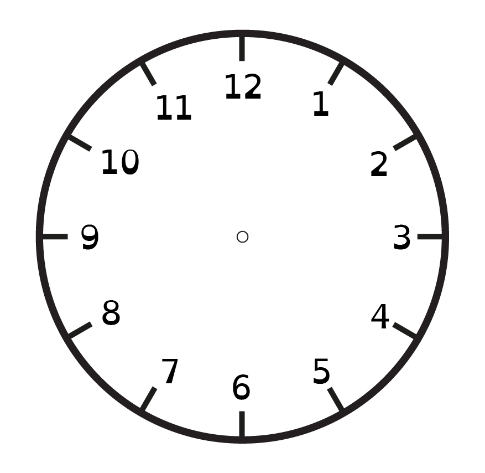 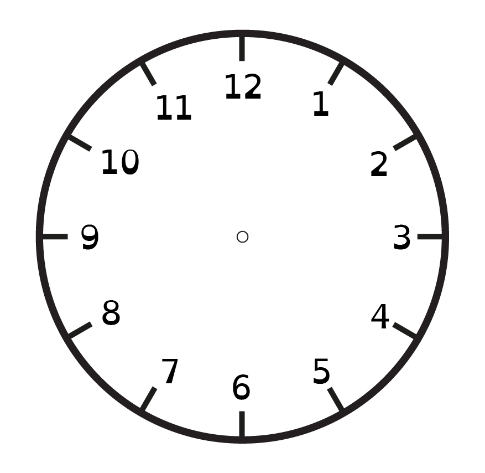 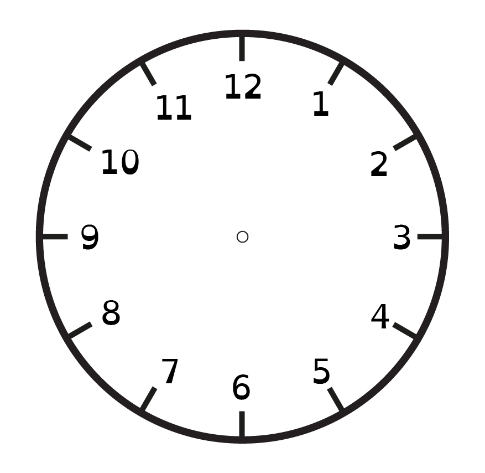 To be able to read o’clock and half past timings
Starter:
Which one doesn’t belong?






The middle clock doesn’t belong. It shows a half past time, whereas the other clocks show o’clock times.
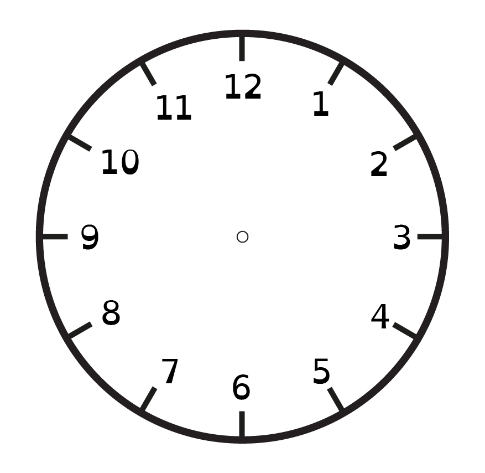 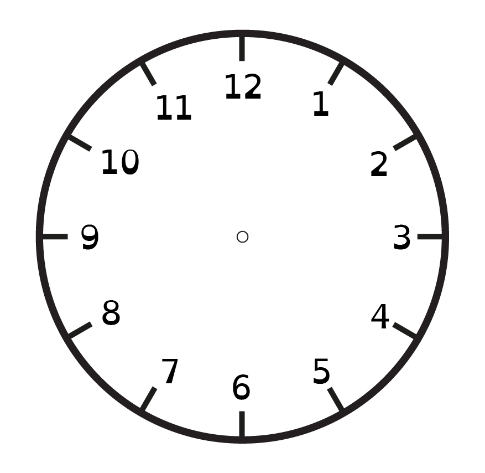 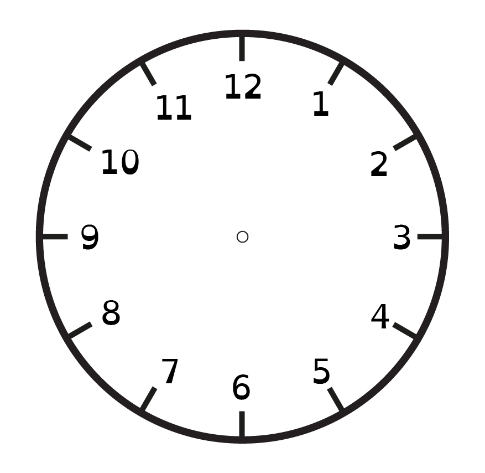 To be able to read o’clock and half past timings
Talking Time:
Working in pairs with a practice clock, children ask and show timings. For example, “Show me 10 o’clock.”
(Image provided not illustrative.)
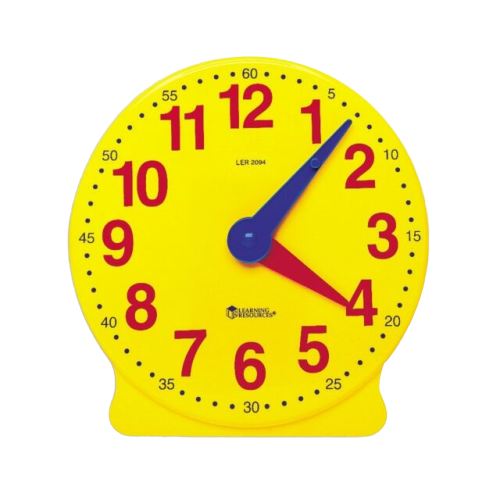 To be able to read o’clock and half past timings
Talking Time:
Match each clock face to its description.
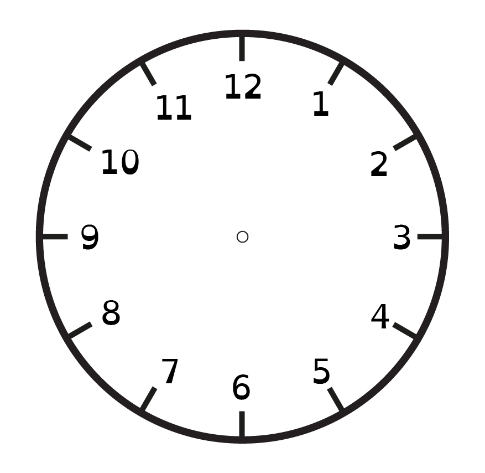 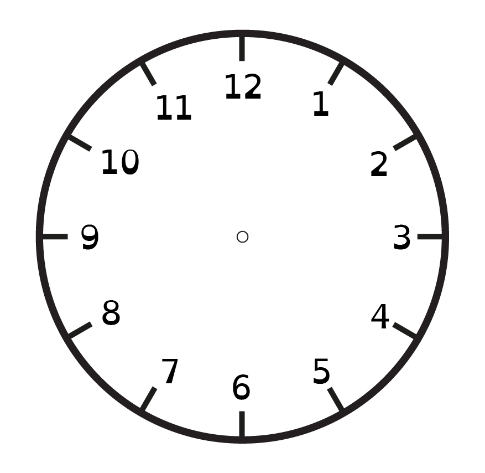 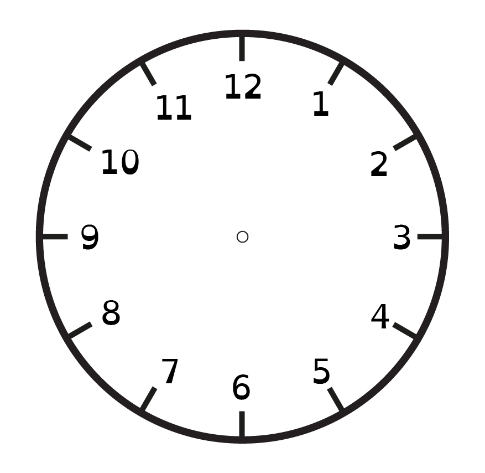 4 o’clock
2 o’clock
8 o’clock
To be able to read o’clock and half past timings
Talking Time:
Match each clock face to its description.
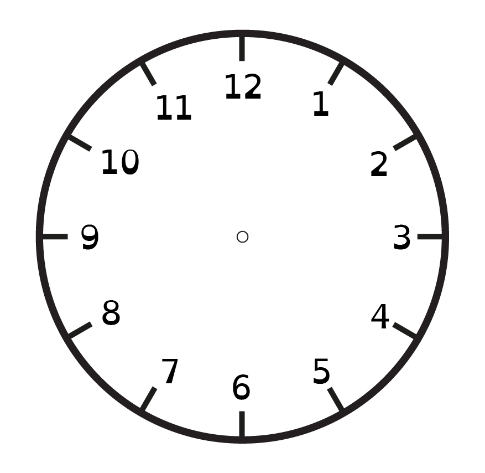 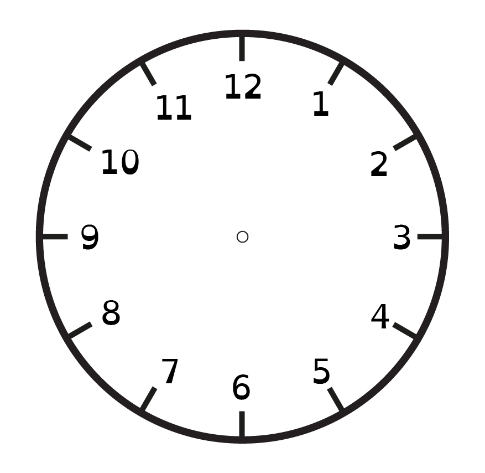 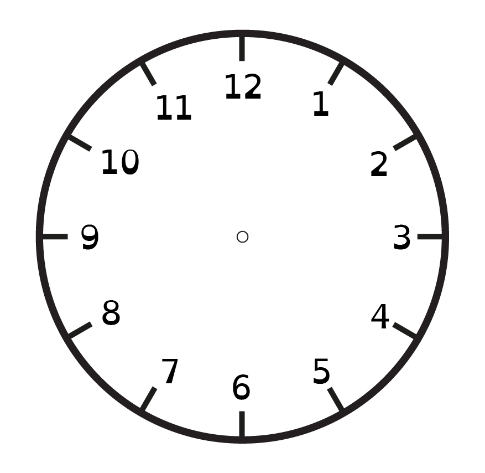 4 o’clock
2 o’clock
8 o’clock
To be able to read o’clock and half past timings
Talking Time:
Match each clock face to its description.
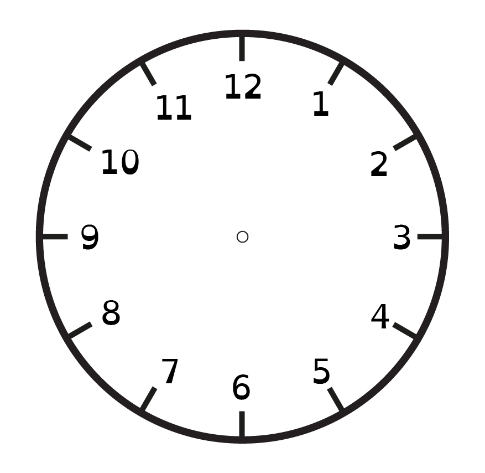 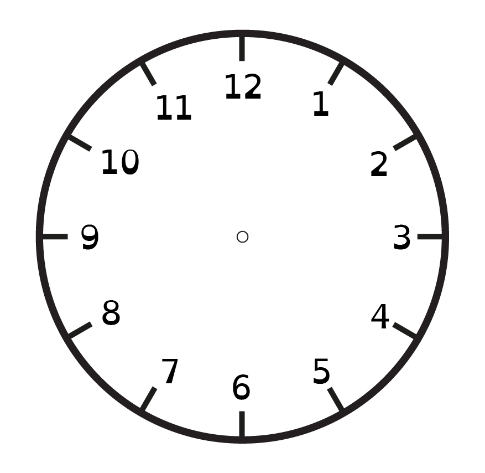 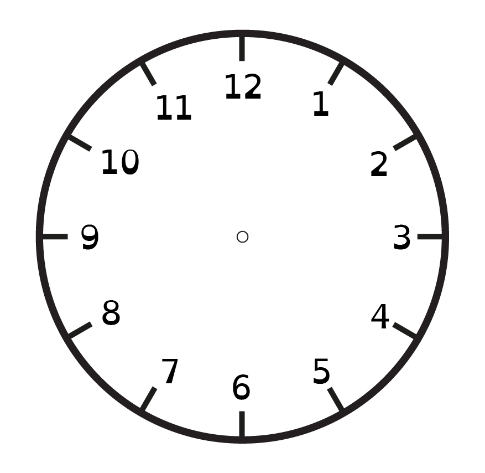 11 o’clock
1 o’clock
6 o’clock
To be able to read o’clock and half past timings
Talking Time:
Match each clock face to its description.
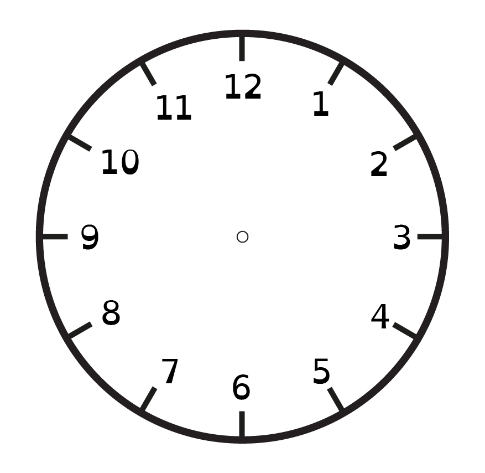 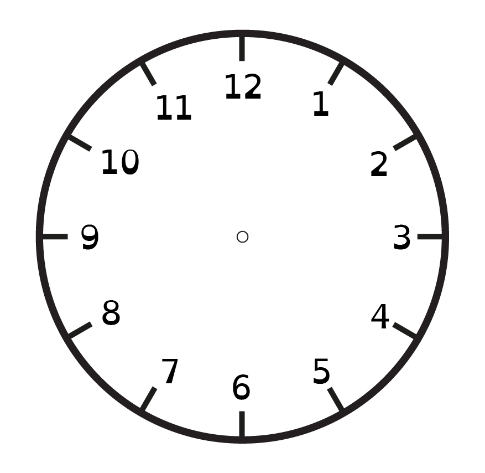 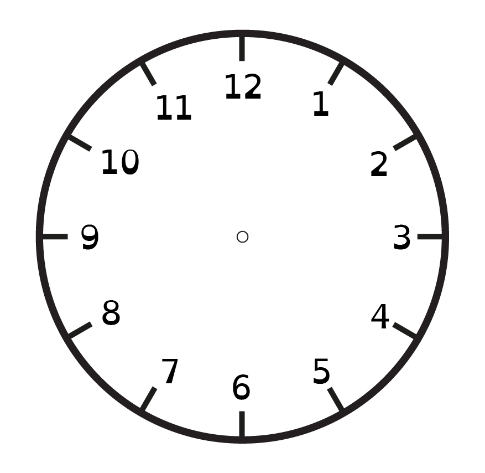 11 o’clock
1 o’clock
6 o’clock
To be able to read o’clock and half past timings
Activity 1:
Match each clock face to its description.
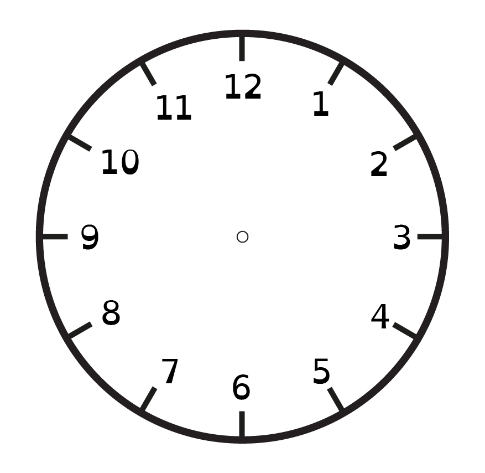 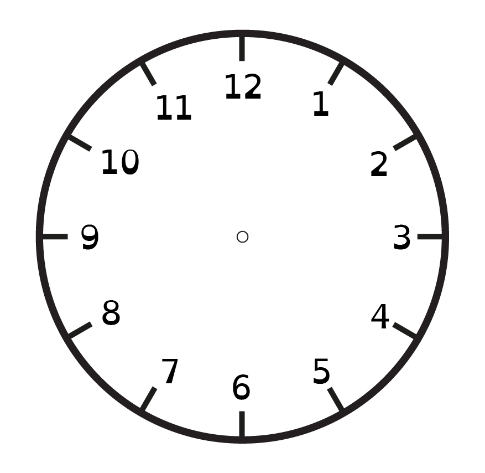 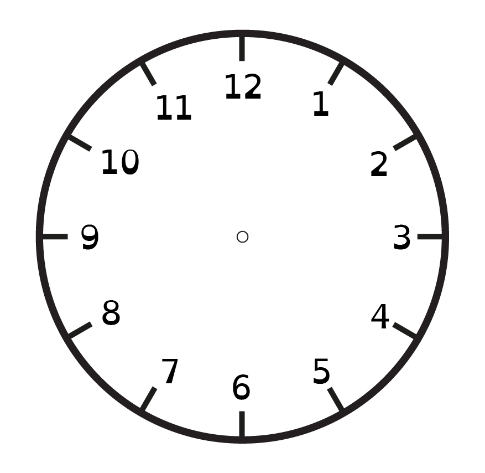 3 o’clock
5 o’clock
10 o’clock
To be able to read o’clock and half past timings
Activity 1:
Match each clock face to its description.
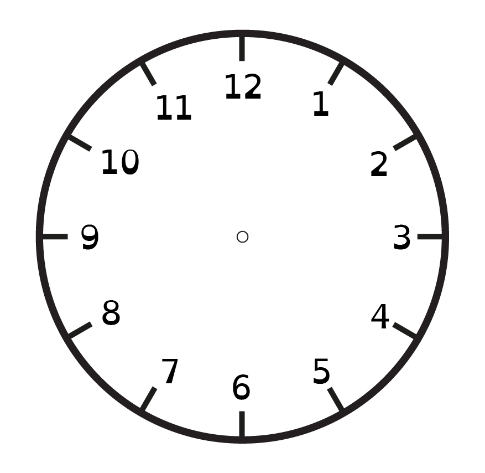 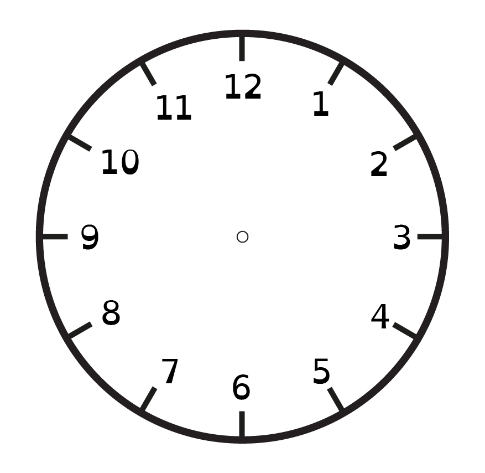 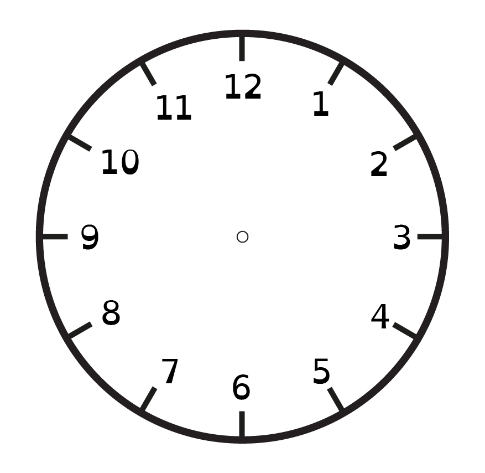 3 o’clock
5 o’clock
10 o’clock
To be able to read o’clock and half past timings
Talking Time:
Working in pairs with a practice clock, children ask and show timings. For example, “Show me half past 5.”
(Image provided not illustrative.)
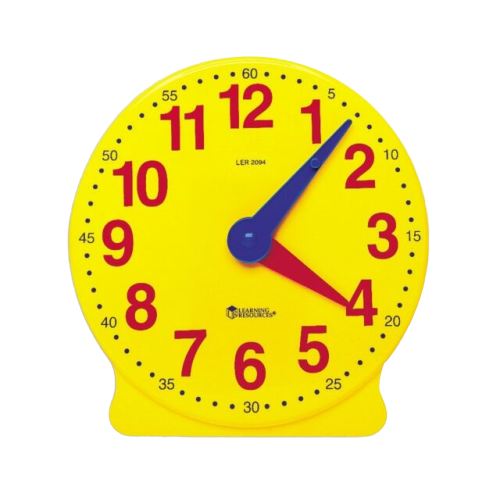 To be able to read o’clock and half past timings
Talking Time:
Match each clock face to its description.
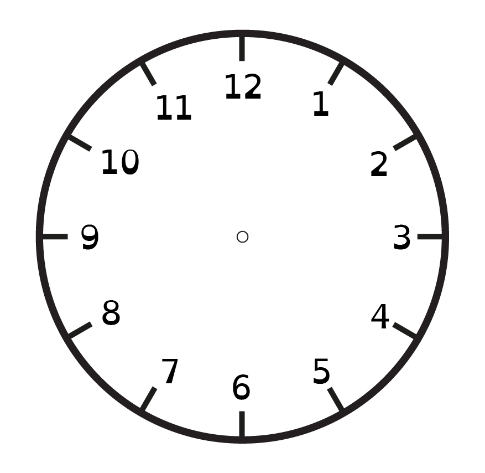 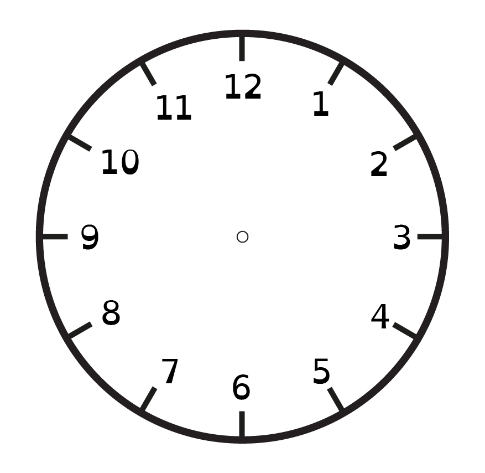 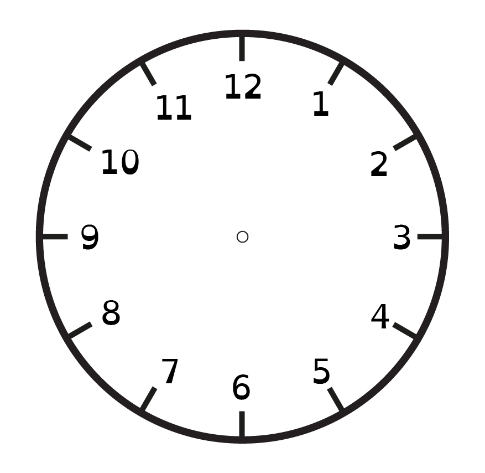 half past 2
half past 7
half past 4
To be able to read o’clock and half past timings
Talking Time:
Match each clock face to its description.
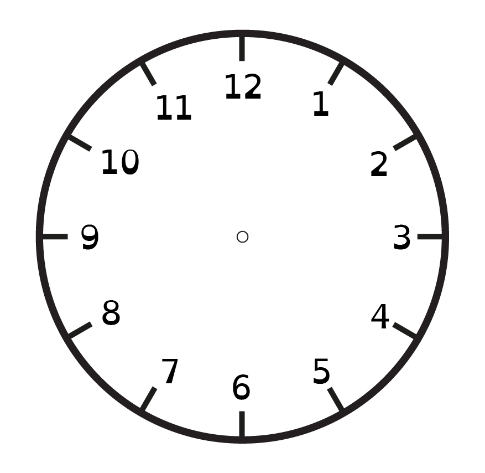 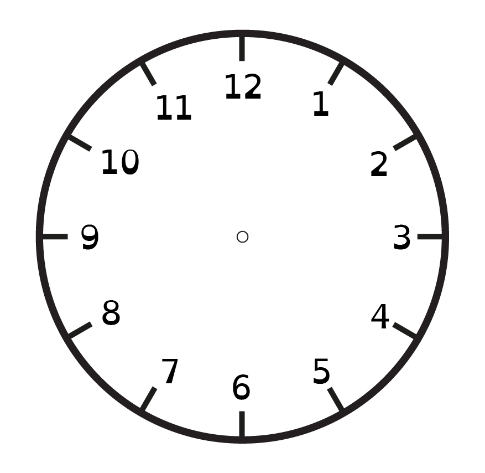 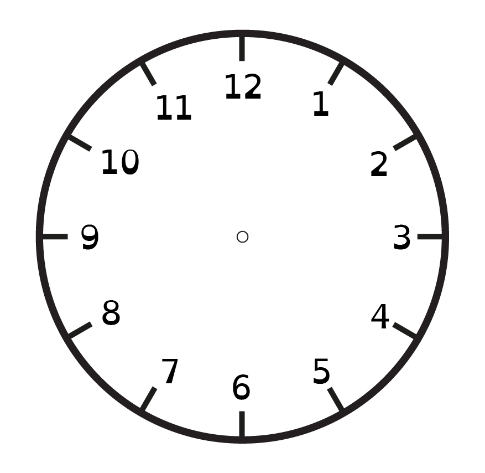 half past 2
half past 7
half past 4
To be able to read o’clock and half past timings
Talking Time:
Match each clock face to its description.
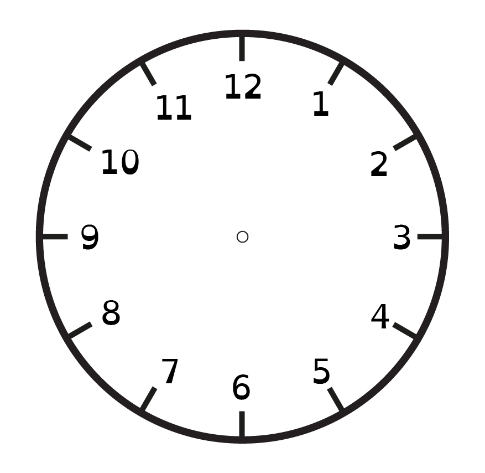 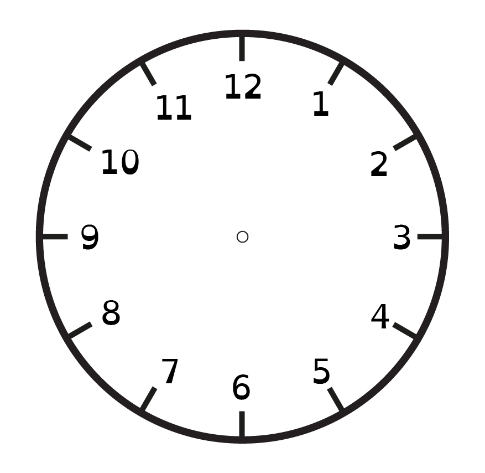 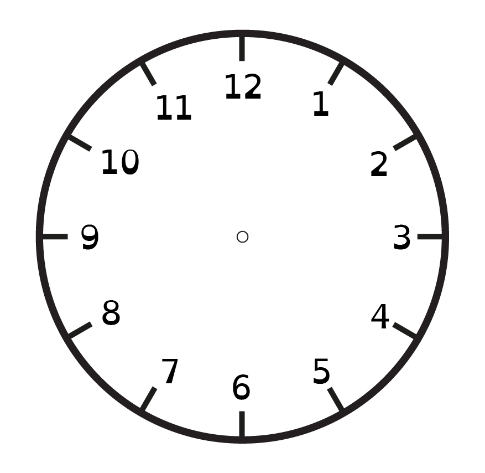 half past 11
half past 3
half past 8
To be able to read o’clock and half past timings
Talking Time:
Match each clock face to its description.
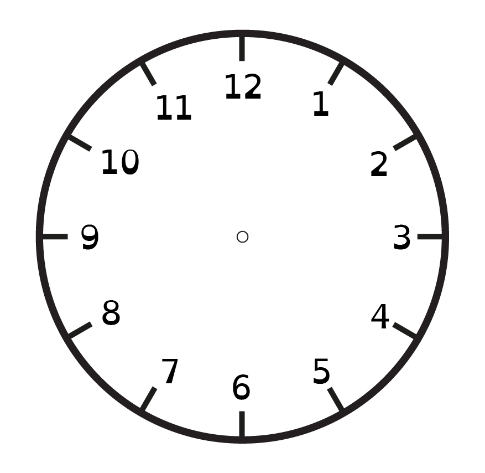 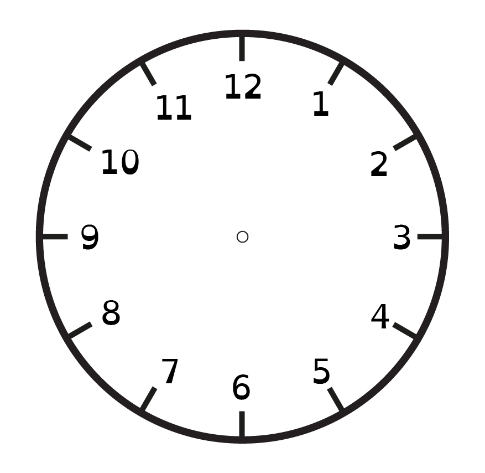 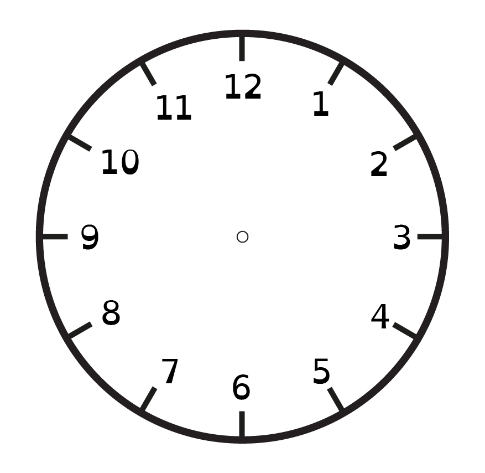 half past 11
half past 3
half past 8
To be able to read o’clock and half past timings
Activity 2:
Match each clock face to its description.
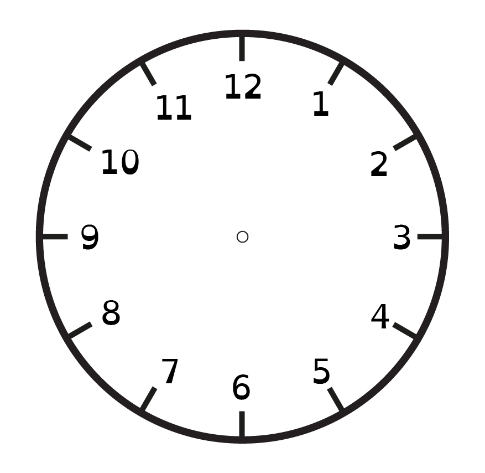 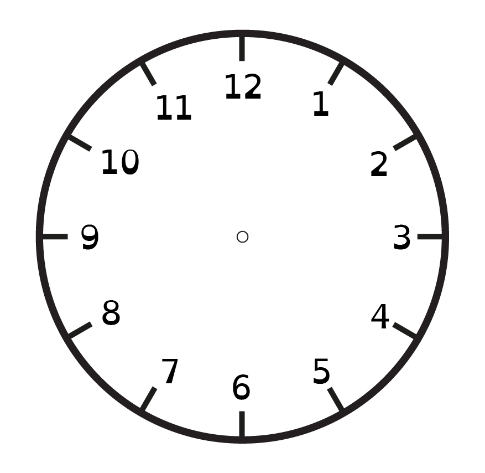 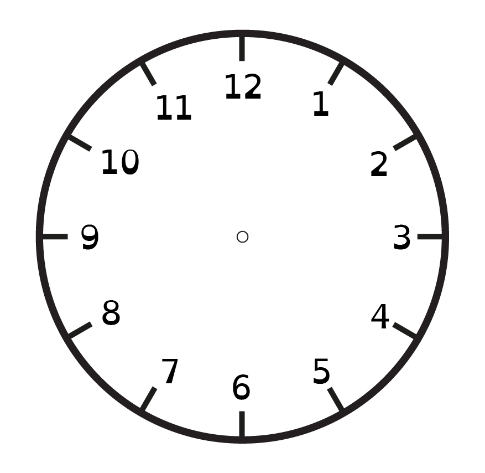 half past 4
half past 7
half past 10
To be able to read o’clock and half past timings
Activity 2:
Match each clock face to its description.
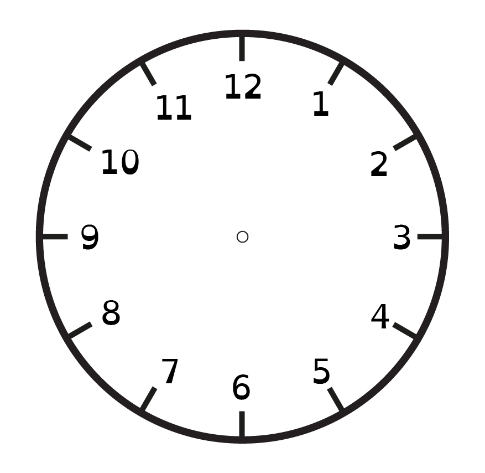 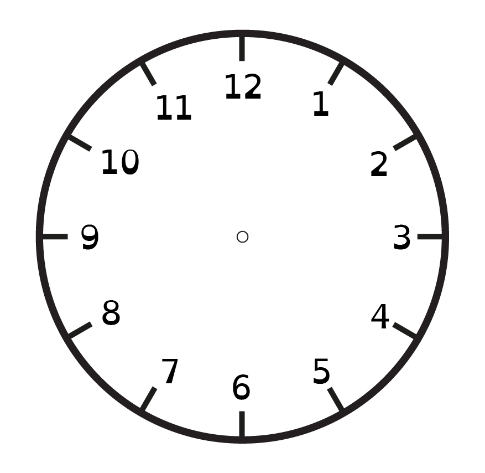 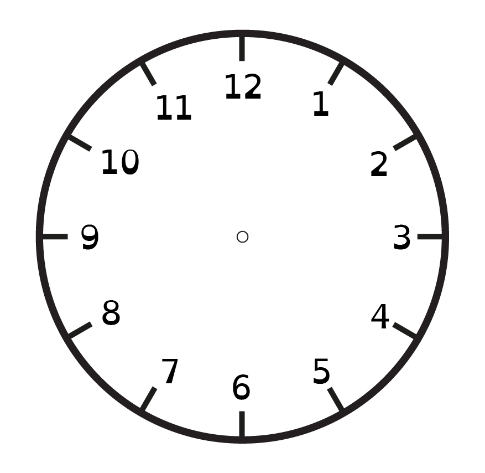 half past 4
half past 7
half past 10
To be able to read o’clock and half past timings
Talking Time:
Which o’clock or half past time is shown on each of the clock faces below?
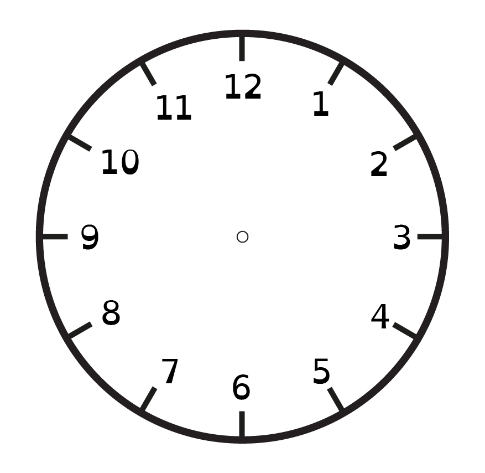 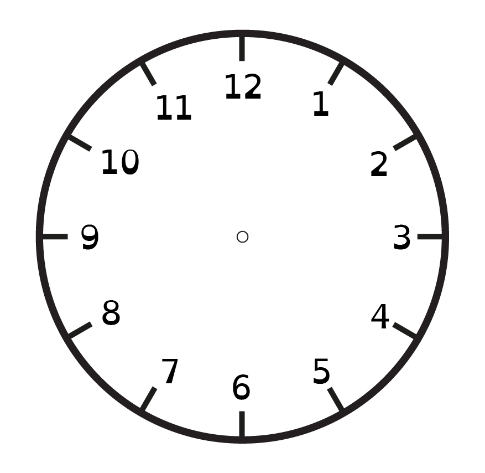 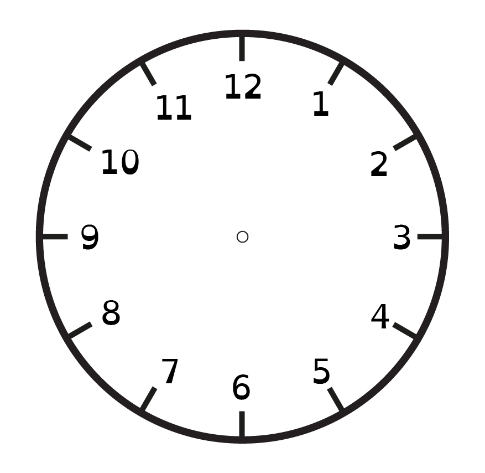 To be able to read o’clock and half past timings
Talking Time:
Which o’clock or half past time is shown on each of the clock faces below?
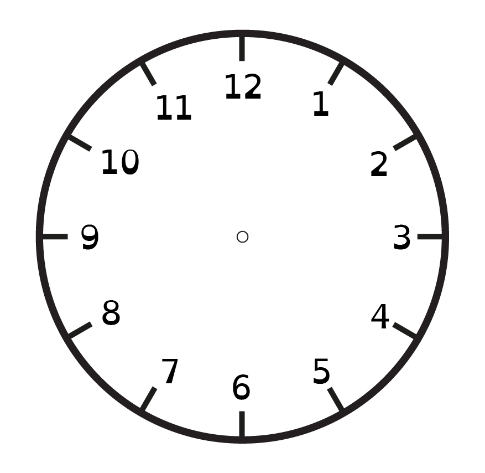 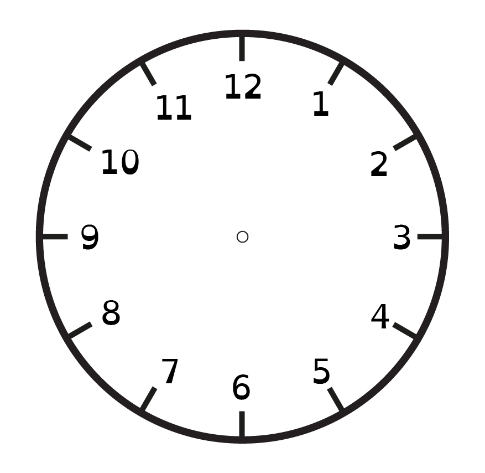 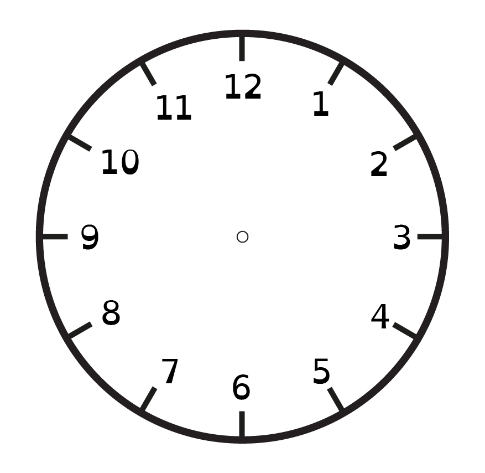 half past 4
2 o’clock
10 o’clock
To be able to read o’clock and half past timings
Talking Time:
Which o’clock or half past time is shown on each of the clock faces below?
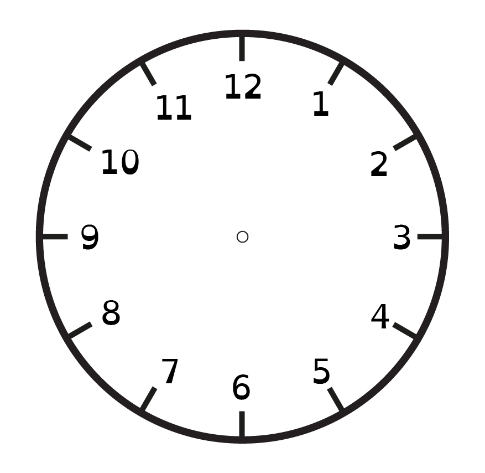 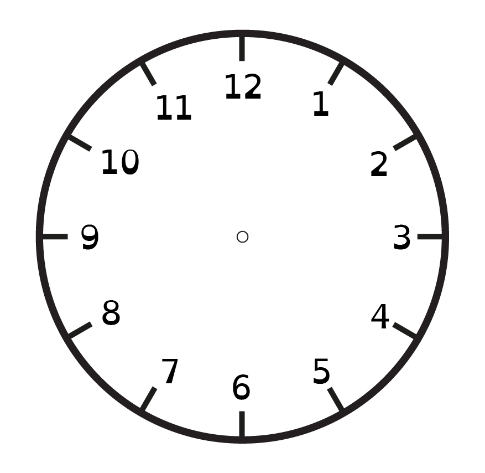 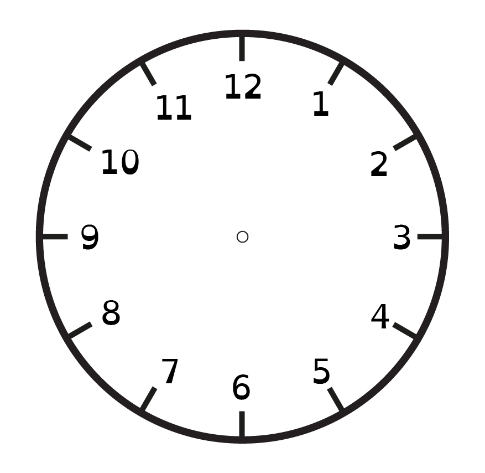 To be able to read o’clock and half past timings
Talking Time:
Which o’clock or half past time is shown on each of the clock faces below?
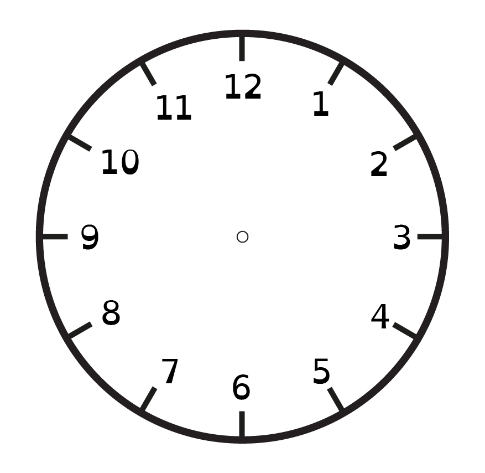 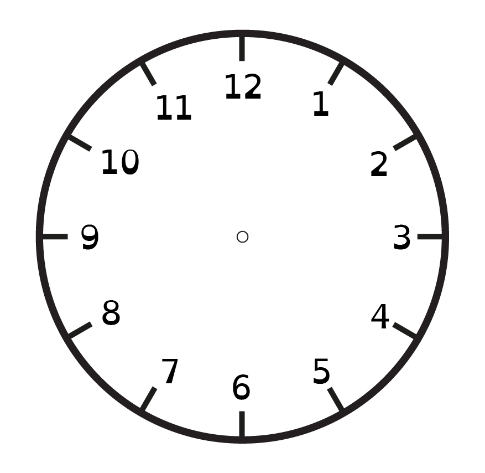 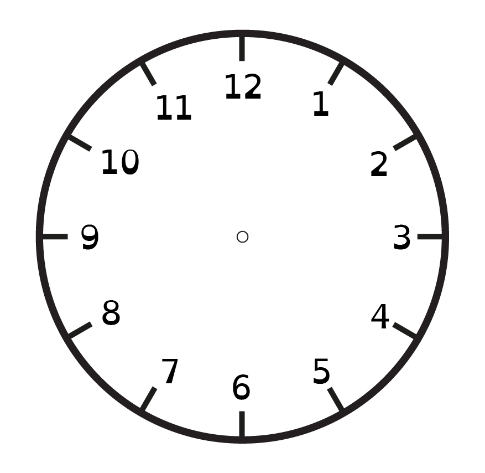 half past 9
half past 7
5 o’clock
To be able to read o’clock and half past timings
Activity 3:
Which o’clock or half past time is shown on each of the clock faces below?
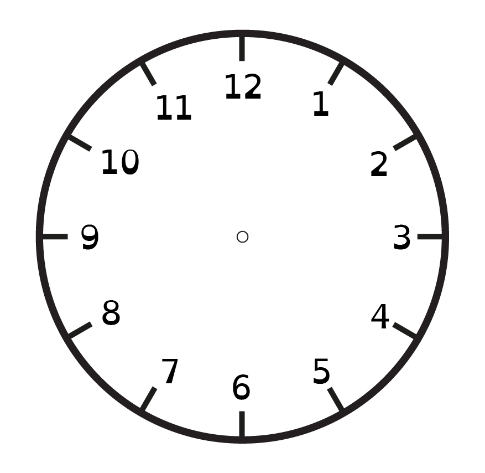 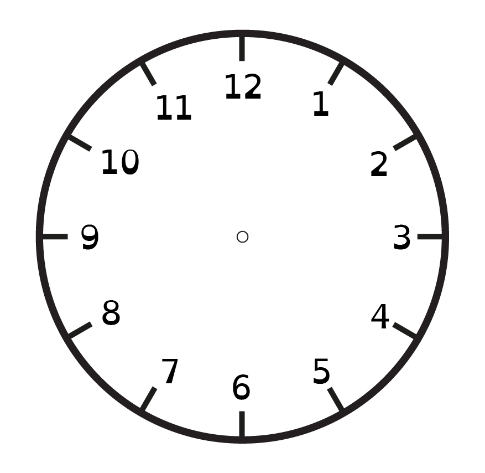 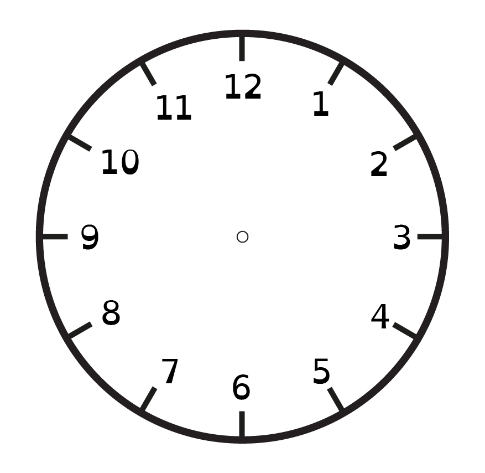 To be able to read o’clock and half past timings
Activity 3:
Which o’clock or half past time is shown on each of the clock faces below?
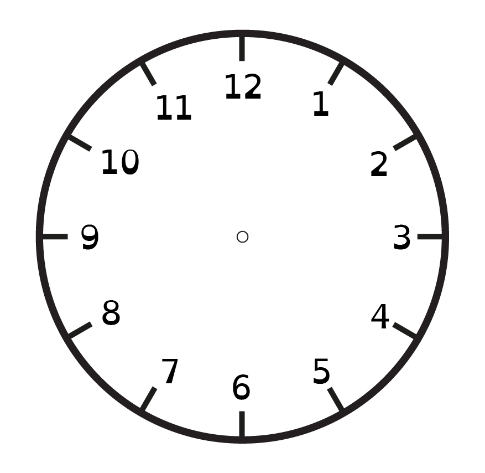 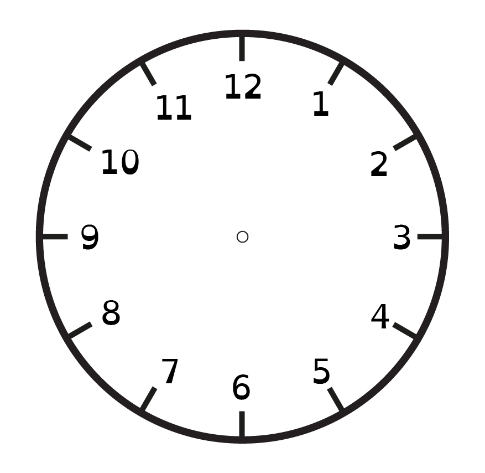 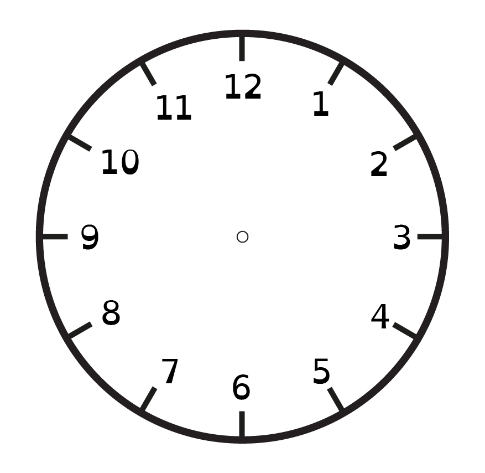 half past 1
half past 5
8 o’clock
To be able to read o’clock and half past timings
Activity 4:
Referring to the times given below, draw hands on the clocks’ faces shown.
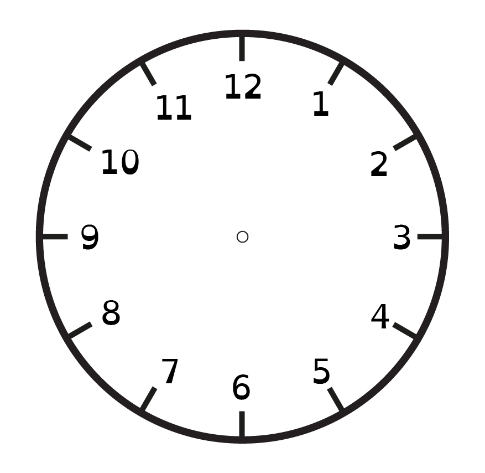 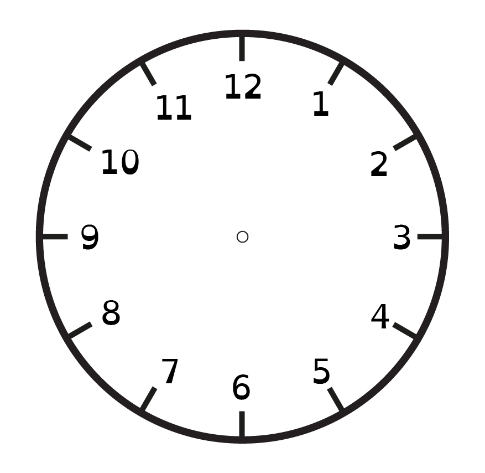 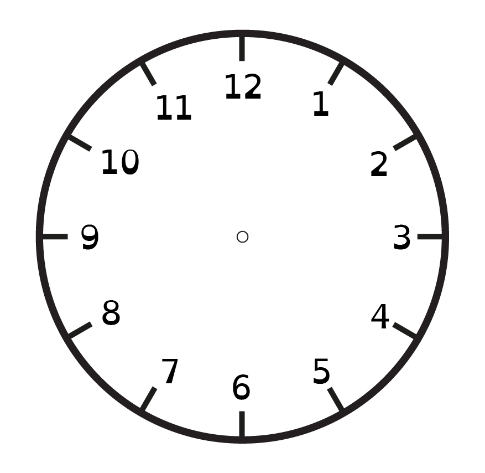 half past 9
6 o’clock
half past 3
To be able to read o’clock and half past timings
Activity 4:
Referring to the times given below, draw hands on the clocks’ faces shown.
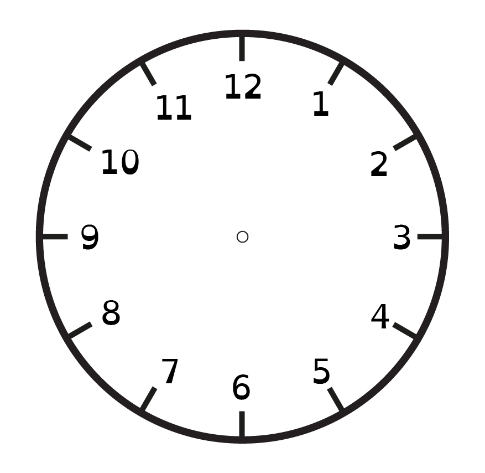 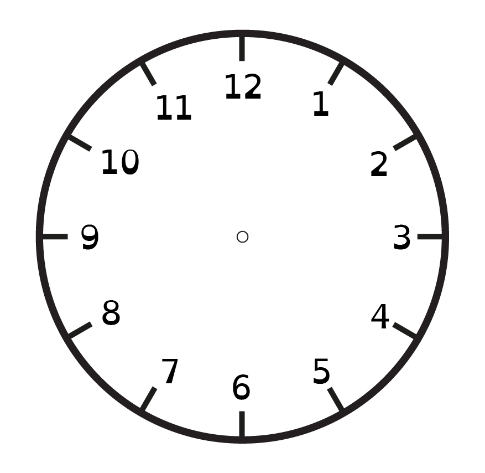 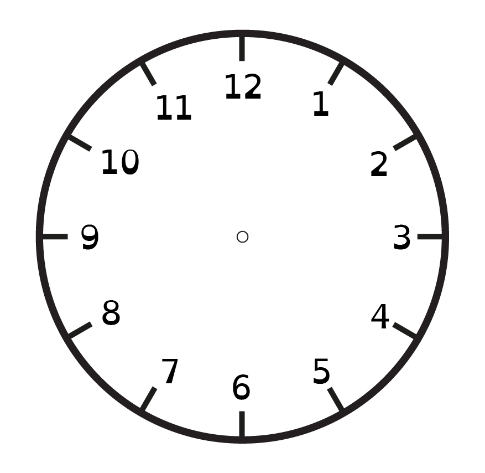 half past 9
6 o’clock
half past 3
To be able to read o’clock and half past timings
Activity 4:
Referring to the times given below, draw hands on the clocks’ faces shown.
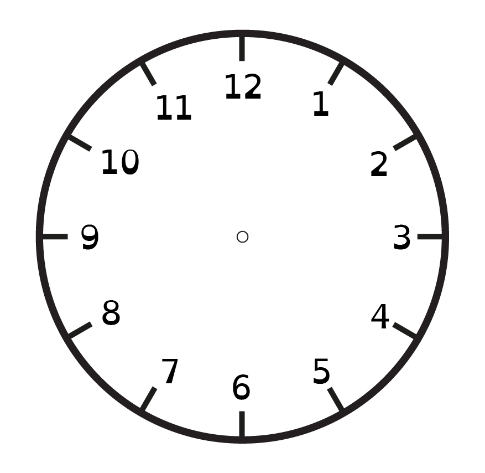 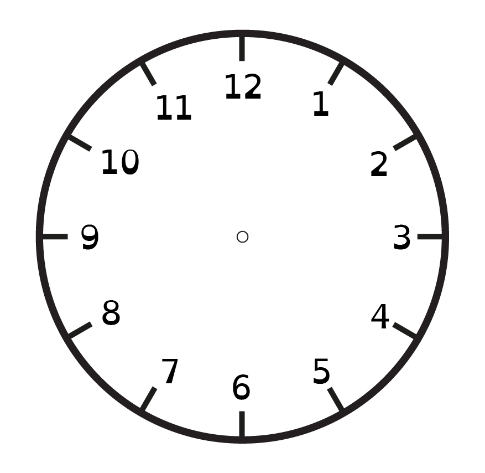 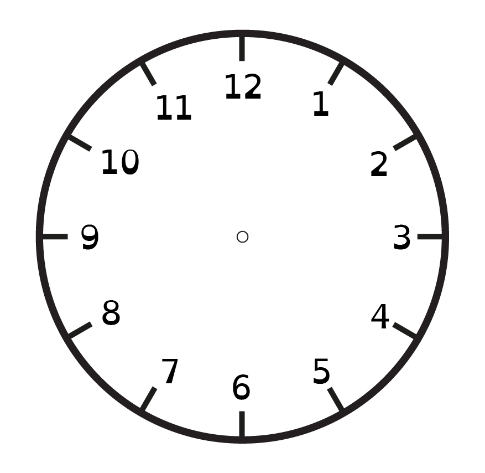 half past 2
3 o’clock
half past 8
To be able to read o’clock and half past timings
Activity 4:
Referring to the times given below, draw hands on the clocks’ faces shown.
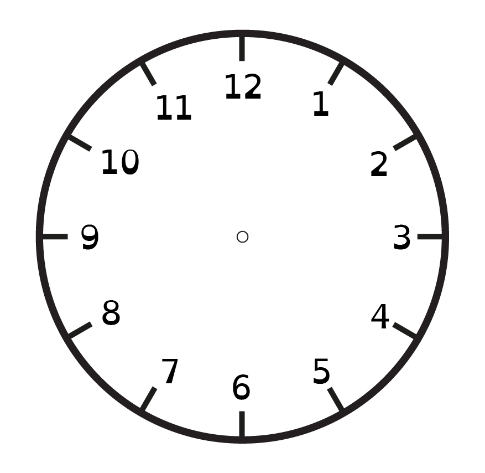 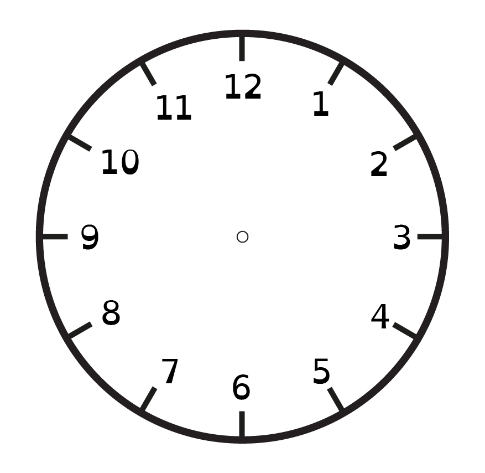 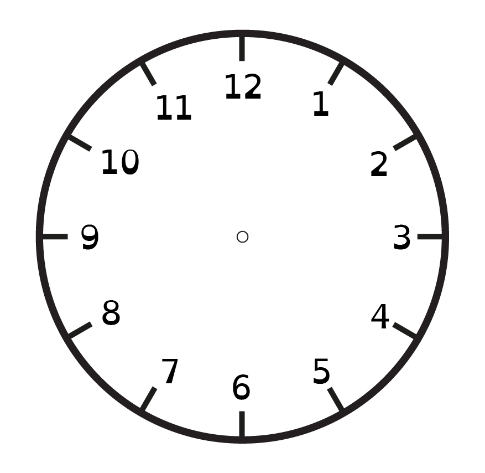 half past 2
3 o’clock
half past 8
To be able to read o’clock and half past timings
Activity 4:
Referring to the times given below, draw hands on the clocks faces shown.
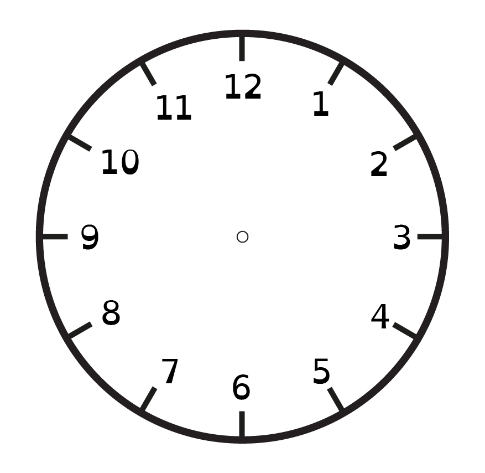 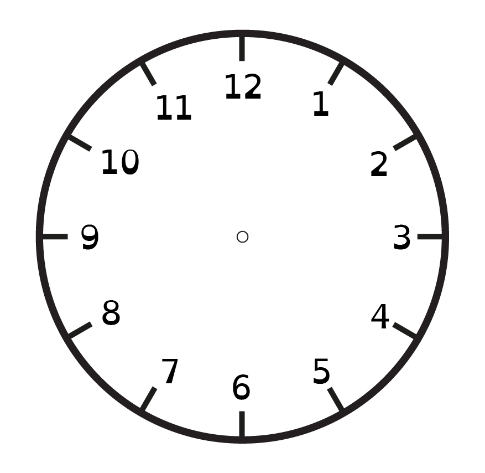 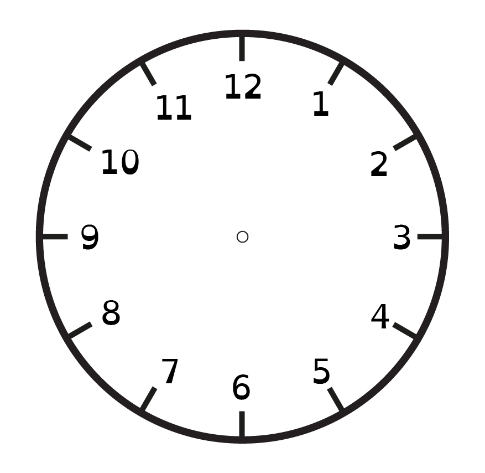 half past 4
9 o’clock
half past 12
To be able to read o’clock and half past timings
Activity 4:
Referring to the times given below, draw hands on the clocks faces shown.
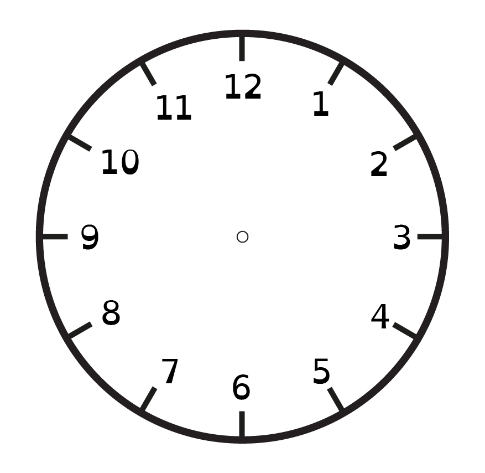 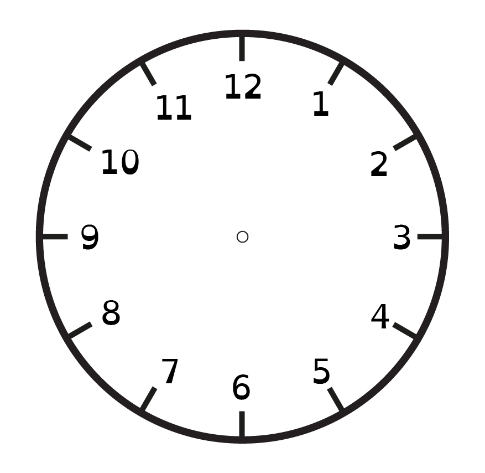 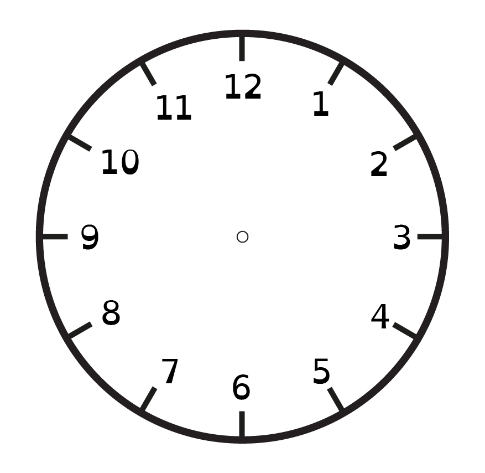 half past 4
9 o’clock
half past 12
To be able to read o’clock and half past timings
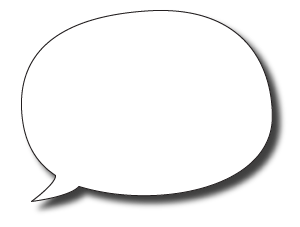 Evaluation:







Is Astrobee’s statement true or false?
Explain your answer.
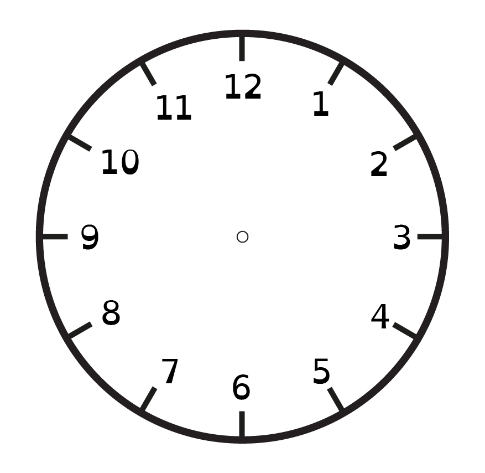 The clock shows 6 o’clock.
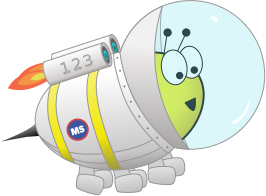 To be able to read o’clock and half past timings
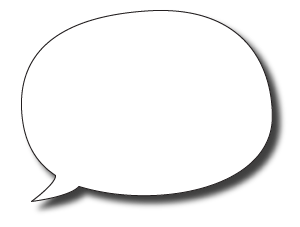 Evaluation:







Astrobee’s statement is false. Astrobee has confused the hour and minute hands and read the time incorrectly. The clock shows half past 12.
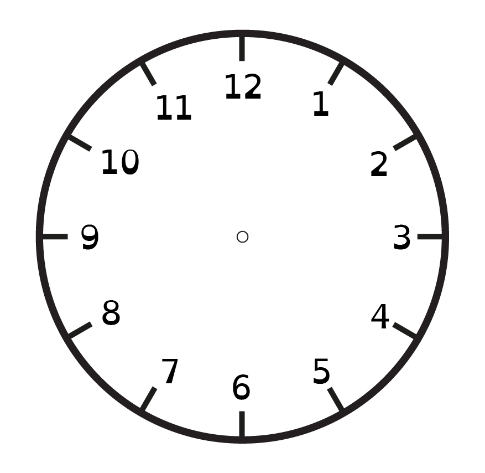 The clock shows 6 o’clock.
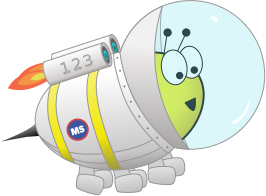 To be able to read o’clock and half past timings
Success criteria:
I can use an analogue clock to read o’clock and half past timings
I can explain my reasoning when using an analogue clock to read o’clock and half past timings
Stage 2 - Summer Block 3 - Time - Lesson 1 - To be able to read o’clock and half past timings